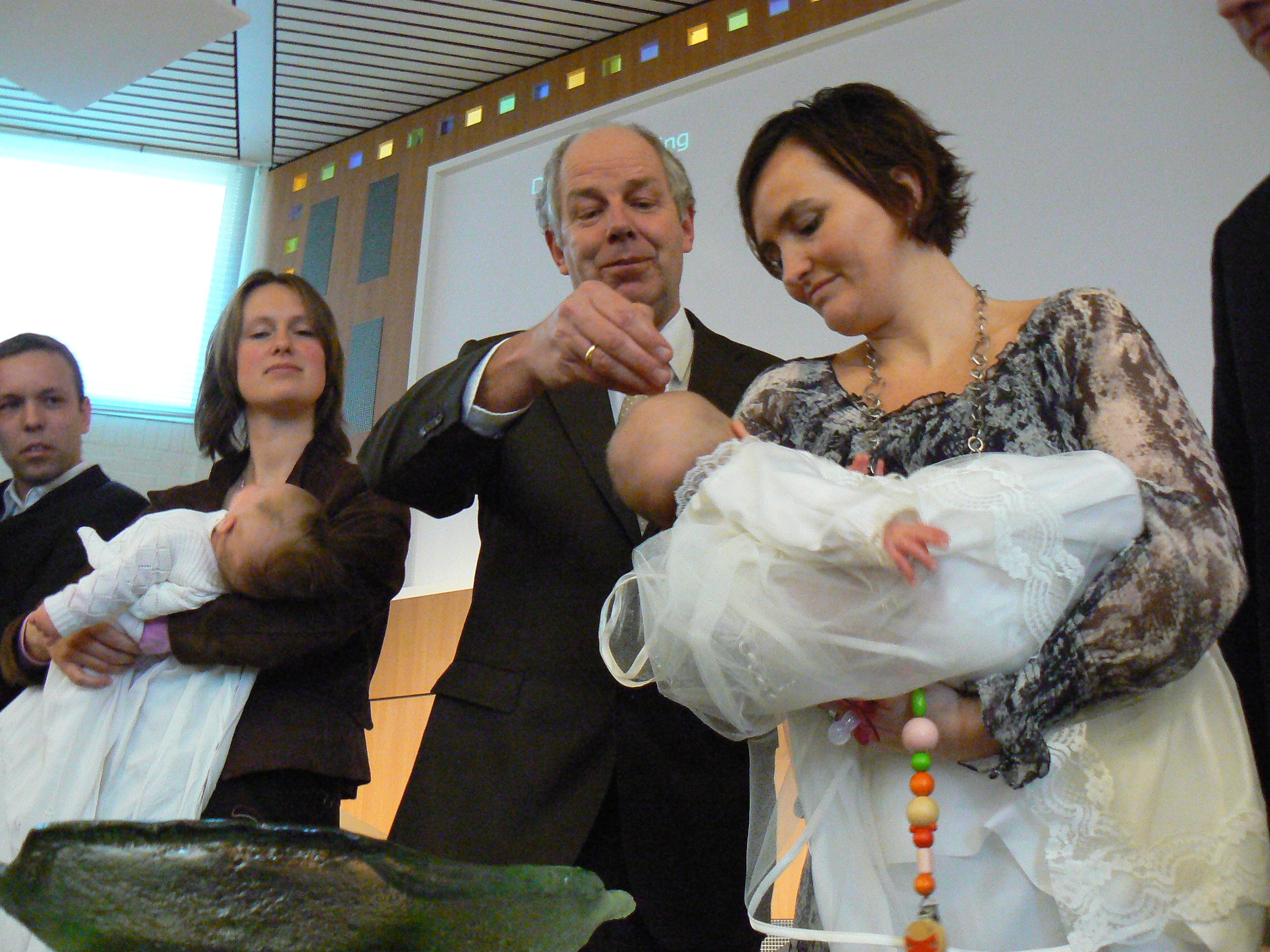 Les 13 Samen aan de slag
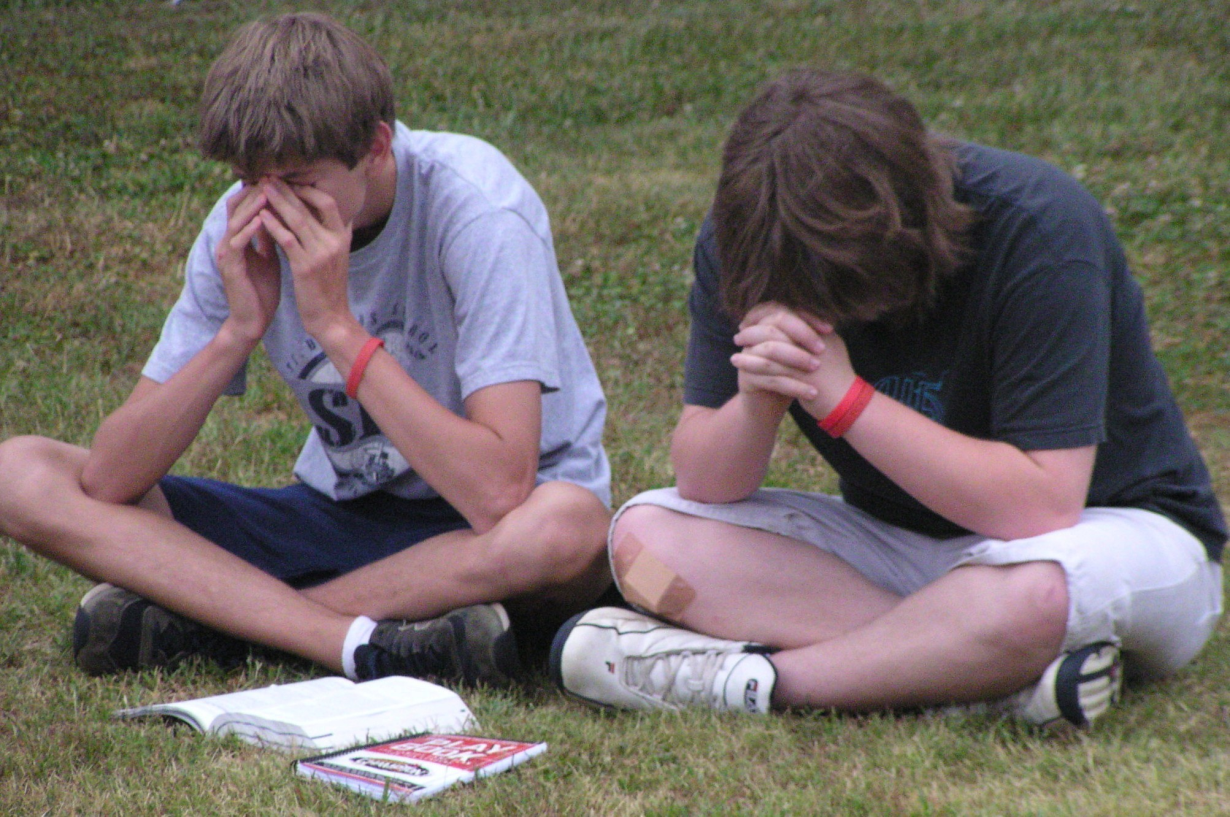 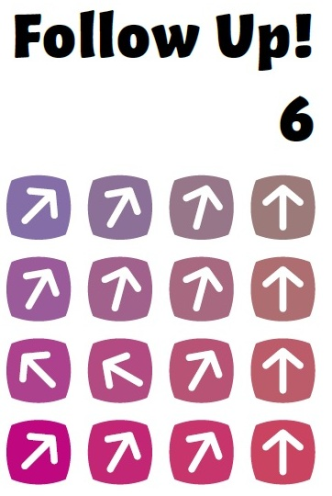 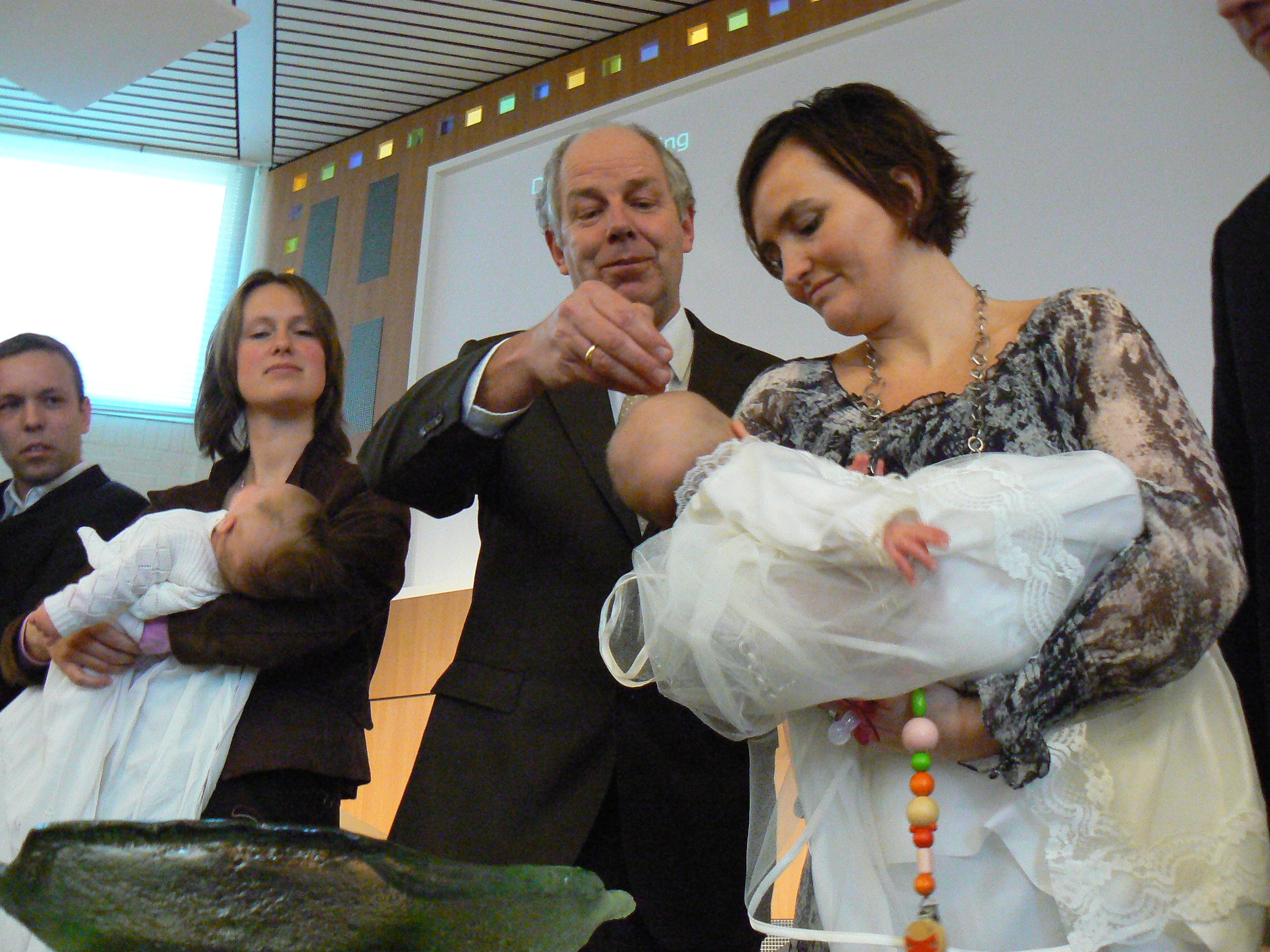 Les 13
Samen aan de slag
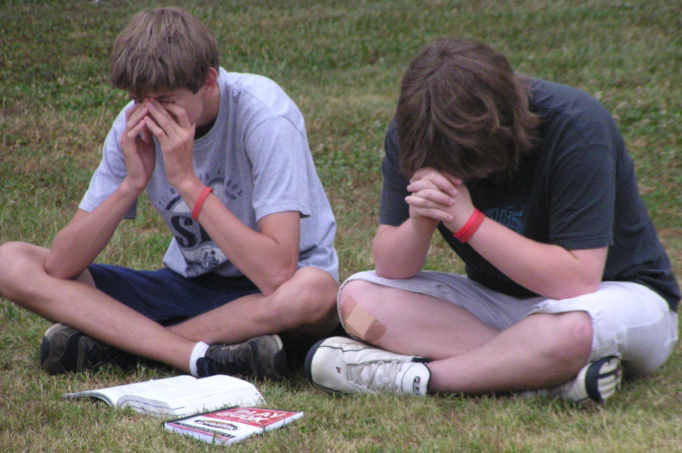 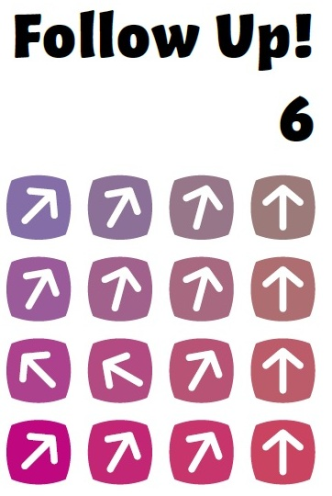